Augusta Public School
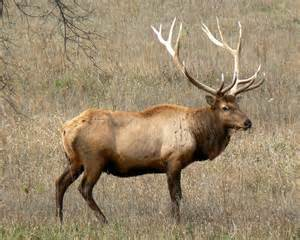 Classroom Rituals & Expectations 2022-23
Entering & Exiting the Classroom
After entering the classroom, quietly sit in your assigned seat and wait for instruction before the tardy bell to not be considered tardy.  

Do not move the desks, keep them where they are located.  

When leaving the classroom, remain by your seat until the bell rings & pick up any trash, papers, or books around your desk. 

Return pencils to pencil drawer
Classroom Conduct
Raise your hand before making a comment, or asking a question.

Stay in your seat unless given permission to leave or move around the classroom.

Keep your hands to yourself.

Keep all four points of the desk on the floor 

Avoid interrupting someone else when they are speaking. 

Be respectful of your peers’ opinions, viewpoints, and values.
Food & Drink Policy
All drink containers must have sealed cap. 

No food that requires utensils.    

One student at a time may use the water fountain outside the history room.
Homework
Each assignment will have a due date. If digital, assignment must be verified by instructor that it was submitted.  

Use classroom time wisely to avoid homework. 

Students have 24 hours from the due date to turn in an assignment to receive credit. Only half credit will given after the 24 hours.   
 
Excused absences include: sick days, school activity days, or a parent approved absence.
Exams
Exams are in essay format.
 
If students earn an “A” in each quarter, they are exempt from the semester exam.  

Exam information is based on Power Point notes and daily CNN broadcasts for grades 9-12.
Essays/Reports
Students will complete various types of reports,  essays, and projects throughout each semester.  

Each assignment will vary in length & number of points depending on grade level.  

Specific details about each assignment will be given out in a timely manner.
CNN Student News
One 20 point quiz/week—Grades 7-8. 

If a student misses CNN News during class time, it is the student’s responsibility to watch it online. 

For grades 9-12, CNN questions are a part of each chapter exam.
Class Website
Each class will be able to utilize a website specifically designed for their class. 

The domain is: http://augustamtsocialstudies.weebly.com/

Students will be able to access documents, relevant links, notes, & assignments.  

Classroom Email: mrtracyassignments@gmail.com
Come to Class Prepared
Materials required for every class period:
Your Textbook (If Applicable)  
A Pencil
Note Taking Material
Chromebook Usage Rules
To be used for classroom purposes only.

News, grades, weather, and educational websites are acceptable. 

No gmail chat or instant messaging is permitted during class time hours. 

Student web activity is monitored  by the instructor. 

Student will lose the privilege of using a Chrome book if the above guidelines are repeatedly broken.
Chromebook Case
Each student is assigned a specific computer listed on the chart on top of the chrome book case.  

At the end of the class period, the student will log out of their session, return the computer to the case, and PLUG IT BACK IN. 

Computers do not leave the history room. 

If a student needs to take a computer home, check with Mr. Nelson.
Electronic Devices
Students can check their phone during the first and last three minutes of class.   

No phones to the bathroom on bathroom breaks.  Place phone on front table. 

During class, phones go away—in pocket, in a bag, etc. If phone used during class, the following will happen:   

First offense—verbal warning.

Second offense—phone/IPOD taken by the instructor & returned after class.

Third offense—phone taken by the instructor & given to administration. 

Fourth offense—Parents are called.
Grading Point Structure
Grades are broken down into three categories: 

Homework
Exams
Participation 
CNN Quizzes (7-9) 

Final Semester Grades for grades 9-12 is calculated as follows: (Quarter 1/3 35%, Quarter 2/4 35%, Semester Exam/Selected Papers 30%)
Grade Point Scale
A: 94---100
B: 86---93
C: 76---85
D: 70---75
F: 0-----69

Grades are not rounded up or down. 
No extra credit is permitted.